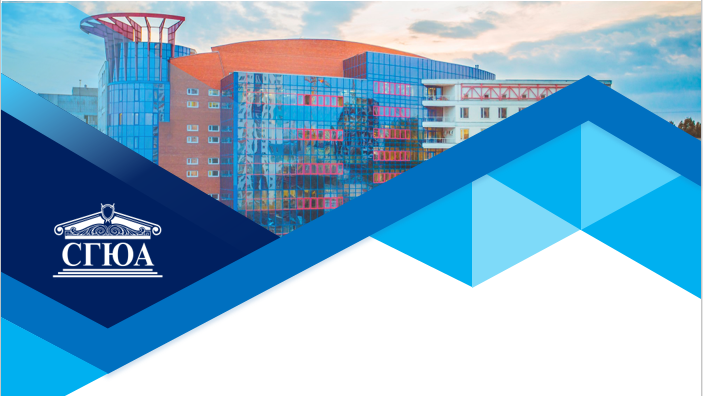 ПРЕЗЕНТАЦИЯ 
ЭЛЕКТИВНОЙ ДИСЦИПЛИНЫ

«Коллизионное право Европейского союза (EU conflict of laws)»
Кафедра международного права
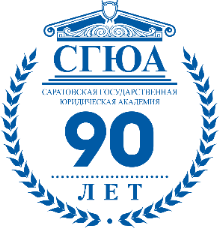 Цель освоения дисциплины
формирование у обучающихся необходимого объема знаний, умений и навыков в области теории коллизионного права Европейского Союза и практики его применения
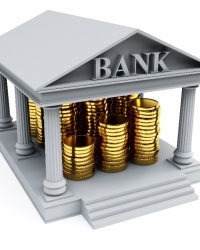 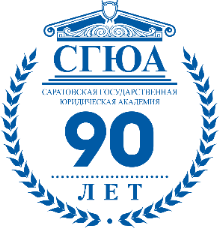 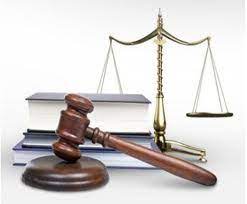 Задачи дисциплины
формирование у обучающихся необходимого объема знаний, позволяющих 
самостоятельно готовить экспертные юридические заключения и проводить экспертизу нормативных (индивидуальных) правовых актов в сфере коллизионного права Европейского Союза; 
консультировать, давать юридические заключения в сфере международных экономических и коммерческих отношений и осуществлять представительство в связи с международными экономическими спорами и коммерческими спорами в международной публично-правовой и частноправовой сфере в контексте коллизионного права Европейского Союза
формирование у обучающихся необходимого объема умений и навыков, позволяющих 
самостоятельно готовить экспертные юридические заключения и проводить экспертизу нормативных (индивидуальных) правовых актов в сфере коллизионного права Европейского Союза; 
консультировать, давать юридические заключения в сфере международных экономических и коммерческих отношений и осуществлять представительство в связи с международными экономическими спорами и коммерческими спорами в международной публично-правовой и частноправовой сфере в контексте коллизионного права Европейского Союза.
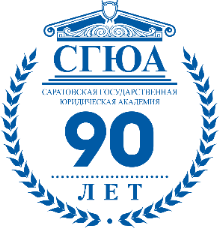 Для кого предназначена дисциплина?
Дисциплина предназначена для обучающихся направления подготовки 40.04.01 Юриспруденция, 
профиль подготовки «Юрист в сфере международных экономических отношений, бизнеса и финансового регулирования», 
квалификация: магистр
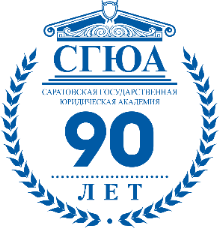 Что изучается в ходе освоения дисциплины?
Теория международного частного права ЕС, 
Особенности применения норм, составляющих режим «Брюссель I» 
Особенности признания и исполнения иностранных судебных решений в Европейском Союзе 
Определение применимого права в спорах из деликтов и контрактов
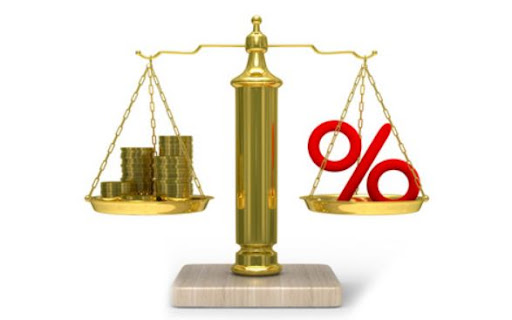 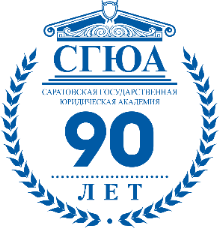 Тематический план дисциплины
Тема 1. Понятие, источники и предмет регулирования международного частного права Европейского Союза (The concept, sources and subject of regulation of private international law of the European Union)
Тема 2. Юрисдикция и режим «Брюссель I» (Jurisdiction and the Brussels I regime)
Тема 3. Признание и исполнение иностранных судебных решений в Европейском Союзе (Recognition and enforcement of foreign judgments in the EU)
Тема 4. Применимое право: деликты (Choice of law: torts)
Тема 5. Применимое право: контракты (Choice of law: contracts)
Тема 6. Исключение применения иностранного права (Exclusion of foreign law from application)
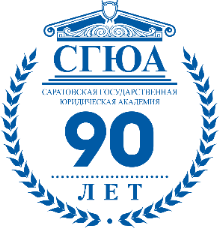 Как будут проходить занятия?
Занятия проводятся на английском языке 
Основные формы работы в рамках занятий: 
решение практических задач 
обсуждение практики разрешения международных экономических споров 
деловые игры
дискуссии по проблемным вопросам
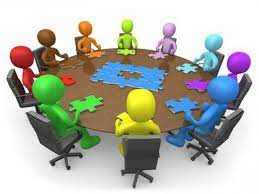 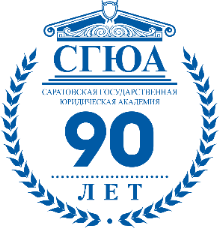 Значение дисциплины для практической работы юриста
получение знаний в сфере юрисдикции и применимого права в Европейском союзе 
совершенствование навыков владения английским языком, выработка навыков использования англоязычной терминологии в сфере коллизионного права ЕС; 
получение навыков надлежащей правовой оценки обстоятельств, толкования и применения коллизионных норм права при разрешении гражданских и коммерческих споров в ЕС
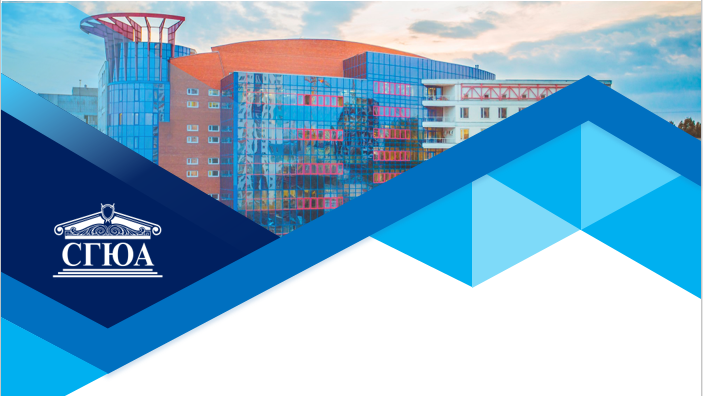 СПАСИБО ЗА ВНИМАНИЕ!